Land Reform Migrations and Forest Resources Management in Zimbabwe
Prisca H. Mugabe,  Krasposy Kujinga,   Sunungurai D. Chingarande, 
Charity Nyelele,  Esteri Magaisa,  Pascal Sanginga

Paper presented at “Migration, Rural Livelihoods and Natural Resource Management” 
Hotel Entre Pinos, San Ignacio, Chalatenango, February 21-24, 2011
Research Partners
Chimanimani District farming communities (Nyabamba, Shinja, Chayamiti)
University of Zimbabwe
Institute of Environmental Studies (IES)
Department of Sociology
Department of Geography and Environmental Sciences 
Southern Alliance for Indigenous Resources (SAFIRE)
Chimanimani District State Agencies
Environment Management Agency
Forestry Commission
Chimanimani Rural District
International Development Research Centre (IDRC)
2
Description of the territory
Chimanimani district, Manicaland province, eastern Zimbabwe 
Three study sites representing a gradient of agrarian settlement models before and after national independence namely:
Nyabamba, a Fast Track Land Reform Programme A1 model area; 
Shinja, a post-independence old resettlement area 
Chayamiti, a traditional communal area
3
Location of study site
4
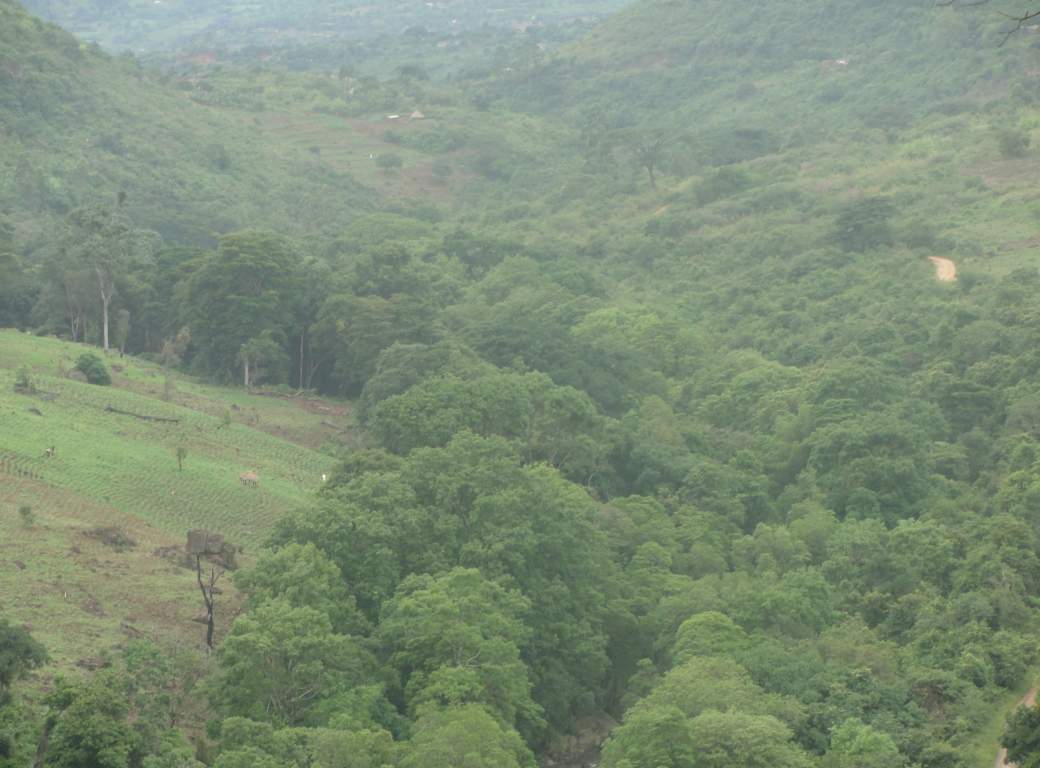 5
Livelihood strategies
Diversity of livelihood activities 
Crop production: most common, 
thus 88% of FTLRP migrants to Nyabamba immediately cleared forests in order to commence agricultural activities  
Maize (staple) sunflower, finger millet, sugar beans, wheat, groundnuts, round nuts, cowpeas and sweet potatoes
Other livelihood activities: livestock production, gardening, piecework, well drilling, needlecrafts, vending, brick moulding, and beekeeping
 Nyabamba migrants claim their welfare generally improved as a result of the land reform migration
6
Natural resource use
Harvesting of forest resources
80% households
 firewood, building poles, timber, herbs, grass, fruits, mushrooms, and meat
household use or sale
 Almost all the households relied on firewood for cooking and heating 
20% of the migrants involved in making secondary products from forest raw materials
Nyabamba’s  forest resources endowement 
migrants’ false sense of perpetual abundance?  
Only 2% of the migrants see forest conservation responsibilities as their own
7
Gendered use of forests
Women
 collection of firewood  herbs and wild fruits  
 64%  of firewood collecters were women  
Men
 construction poles and firewood for sale
making processed forest products for sale or home use
8
CONTEXT/DRIVERS
9
Economic dynamics
Nyabamba rural to rural migrations derives from colonial land occupation of Zimbabwe  of late 1800s -1980 wherein:
 Indigenous people  
forcibly relocated to segregated native reserves
coercively forced into labour on colonial settler farms
forced rural to rural, rural to urban migration
Native reserve lands:  very restricted access to natural resources
75%  of native reserves land was in the most arid and unfertile areas
 Severe overcrowding and land degradation
Poverty in the native reserves was exacerbated by 
 poor access to natural resources,  legal, social and economic barriers created by the colonial government
Communities used natural resources such as forests as safety nets against poverty
10
Environmental dynamics
Nyabamba: > 1000 mm rainfall per annum,  18-26 0C in summer and 12-150C in winter
Average : 750m above sea level
> 80% of land is on steep terrain, susceptible to erosion and land degradation
Ecoregion:  montane forest-grassland mosaic (WWF, 2001)
Patches of indigenous Miombo vegetation against a landscape of exotic pine and wattle plantations
Choice of forests as the study natural resource domain:  because of the abundance of natural and planted forests in Chimanimani, and the importance of forest resources 
Before  FTLRP, most of the forests in the district had remained fairly intact due to inaccessible location and legal protection 
Threats to the forest resources due to resettlement: national implications due to  wide range of timber and non-timber products 
Zimbabwe, forests contribute 3% of GDP and employ 8% of the total labour force in the manufacturing sector (Mabugu and Chitiga, 2002)
11
Institutional framework
Formal institutions regulating use and management of forest resources 
State agencies: Chimanimani Rural District Council, Environmental Management Agency, Forestry Commission 
Minimal effectiveness due to constrained implementation capacity
Traditional leadership: most important forest governance structure 
Thus, any efforts to improve the forest management practices in this area have to be centered around traditional leadership
Local and traditional rules and regulations for forest resources use were in place in Nyabamba 
But, problematic enforcement
High demand for the resources, e.g., wet wood for construction and brick curing, stream bank cultivation for gardening
Implications for forest management interventions?
12
Agrarian reform regimes
Zimbabwe initiated Fast Track Land Reform Programme (FTLRP) in 2000 
after unsuccessful post-independence (1980) land resettlement programmes 
in response to socio-political pressures for faster land reforms 
 ‘fast track’: spontaneously, very short period of time 
A1 and A2 resettlement models  
 A1:  villagized , individual residential and arable plots, communal grazing, woodlots, forests
similar to traditional communal lands but larger plots
aim: decongest communal lands, relieve land pressure in over-populated areas, extend and improve agriculture base in the peasant farming sector, 
official target: landless peasants
predominantly rural to rural migration
stipulated  A1 land sizes  inclusive of the communal grazing area: 12-70 hectares depending  on rainfall
FTLRP was implemented concurrently in all the provinces for socio-political equity
13
FTLRP process
Farm invasions or ‘jambanja’:  spotentaneous initial occupation of white owned commercial farms by black masses
Official resettlement: using Government constitutional and legislative provisions
Invaded farm demarcation and designation  to individual settlers
Offer letters: official recognition of settlers prior to official tenure 
Issuance of permits and leases
14
Local and traditional knowledge systems
Local rules governed the preservation of sacred places in forests such as springs, mountains and rivers 
Not allowed to cut down trees, start fires, draw water from natural sources using metallic and modern objects, and bathe at sacred sites
Sacred places importance: 
believed to be ancestral spirits residence 
sites for traditional spiritual ceremonials such as rainmaking ceremonies and rituals for appeasing the spirits.
Violating rules and regulations regarding the preservation of sacred places:
punishment  by the headman 
there was belief that the ancestral spirits would also punish violaters
Consequently, these areas were relatively intact
15
ANALYTICAL BACKROUND
16
Conceptual framework
Adapted Hugo’s  model (1996): environmentally induced migration shaped by
 predisposing conditions; precipitating events; constraining and facilitating factors; migration process, natural resource management and the policy response
Predisposing conditions, e.g., forest degradation, soil fertility depletion 
e.g.,  In Zimbabwe communal areas  resultant pressure on natural resources predisposes people to migration
A1 migrations  mainly precipitated by prevailing national political  and legislative environment  
A1: “impelled”  not  “forced” migration,  migrants retain some power to decide to migrate
But different from voluntary migration where  migration is entirely migrant’s decision
A1 resettlement process:  combination of complex multiple pressures 
Policy and legislative arrangements by government precipitated mass migrations
Further policy provisions and refinements were made to aid the FTLRP after the migrations
17
Research hypotheses
Forest resources are important pull factors for migration into Chimanimani A1 resettlement areas.
Access to forest resources is gender and poverty related  among Chimanimani A1 migrants.
Management of forest resources in Chimanimani A1 resettlement areas can be enhanced through improved local institutions and improved local capacity for forest management.
18
Natural resource management
Major concern : possible environmental degradation due to the influx of settlers to the resettlement areas
 A1 settlers were drawn mostly from various communal areas, urban areas, growth points and mining areas, creating a cosmopolitan mixture of settlers, 
 ‘mixed bag’ of A1 settler migrants had different experiences in institutionalised forest resource management
This scenario is expected to result in disintegrated natural resource management strategies and institutions whose effects on natural resource integrity could be detrimental
Most A1 migrants engage in non-agricultural livelihood strategies such as sale of fuel wood (Presidential Land Review Committee, 2003) which may result in overharvesting of trees in the forests
Requisite sharing of forests resources by immigrants in A1 resettlement areas could re-create some of the problems experienced in communal areas where the commonly shared land resources are often over-utilized and degraded
19
Key issues / Lessons Learned
20
Lessons: migration
Most important pull factor:  agricultural land
Rejects research hypothesis that forest resources were the  important pull factors
90% of the pull factors were directly related to the land
better farm land, 
opportunity to own land
less populated area
21
Lessons: forest management
Forests were invaded and cleared for agricultural activities but there remained forest patches that provide a number of forest products and services 
86% of the Nyabamba migrants had to clear the forest in order for them to commence farming 
1-3 months to clear  land for farming and residential 
Over 70% reduction in forest cover of the area
Outside intervention should not be merely to stop deforestation but to facilitate  change of attitudes about forests
22
Land cover change 2000-2009
23
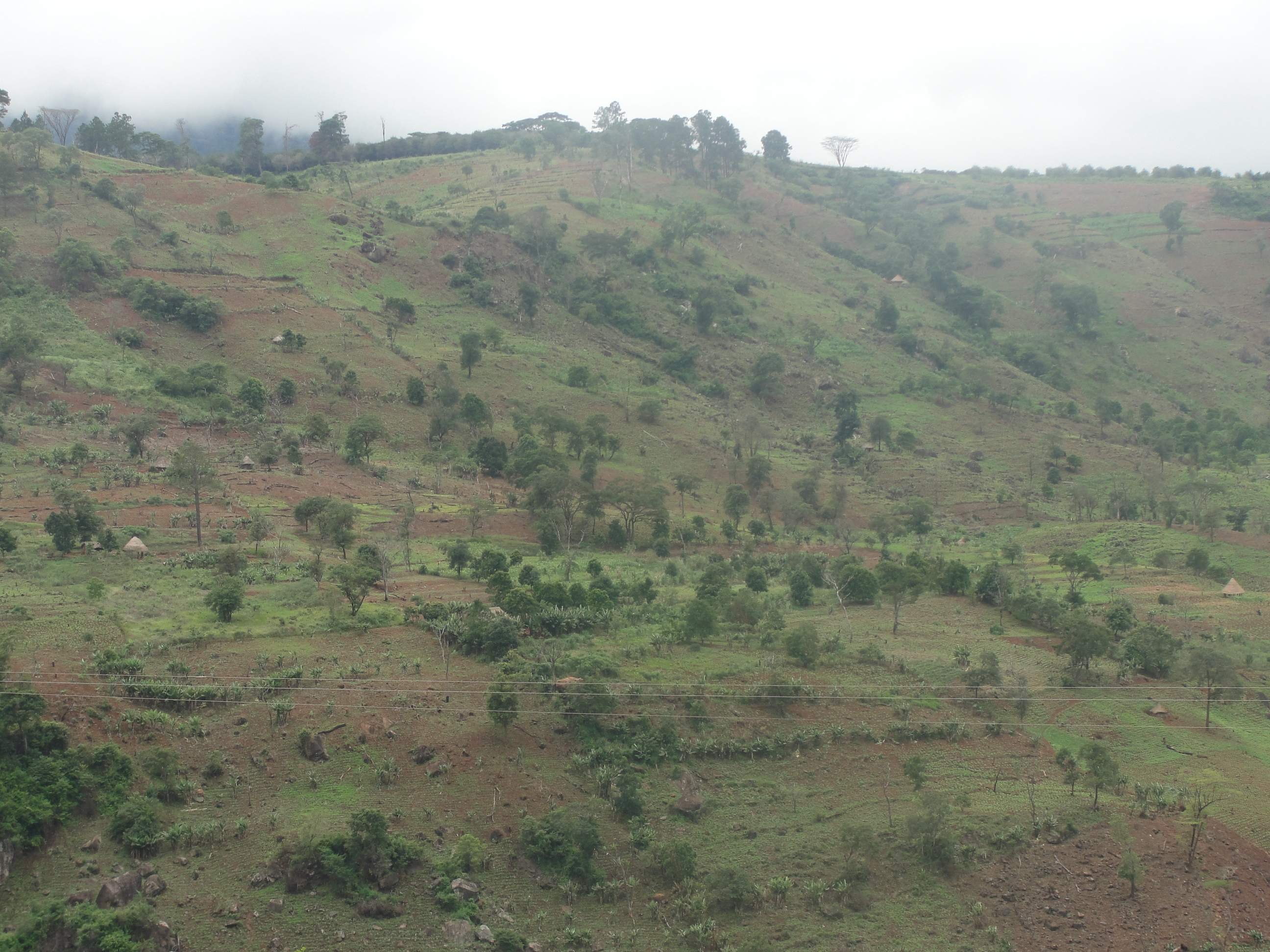 24
Lessons: gender
Women:  majority land invasion participants
Offer letters: 
69.2%  only  men’s
 7.7% both the husband and wife’s names 
 14.4% only the wife’s name
Did  FTLRP advance women’s empowerment causes?
25
Lessons: capacity building
Nyabamba migrants not oblivious to the degradation of their forests 
Formulated community action plans
Benefited from NRM capacity building
legislation awareness workshop,
 formed Environmental Management Committees, 
afforesation, 
sustainable bee keeping
26
Forest resources management
This...
....Instead of this
27
Future scenarios
Disparity in the access to resettlement land between men and women  
This could accentuate poverty amoung the vulnerable gender groupings where agriculture is key livelihood  
Gender disparities defeat FTLRP objectives of improving the livelihoods of migrants
 Policy implication for the governance of forest resources is that there should be efforts to strengthen the traditional institutions which seem to be the more recognized. 
A strong partnership of farmer communities, traditional institutions,  government, non-governmental organizations, commercial timber producers and the Rural District Council should be supported by institutional and technical capacity building of communities.
Importance of provision of institutional capacity building for NRM in resettlement programmes. e.g., Environment Management  Committees , local by-laws
Role of collaborative research
28
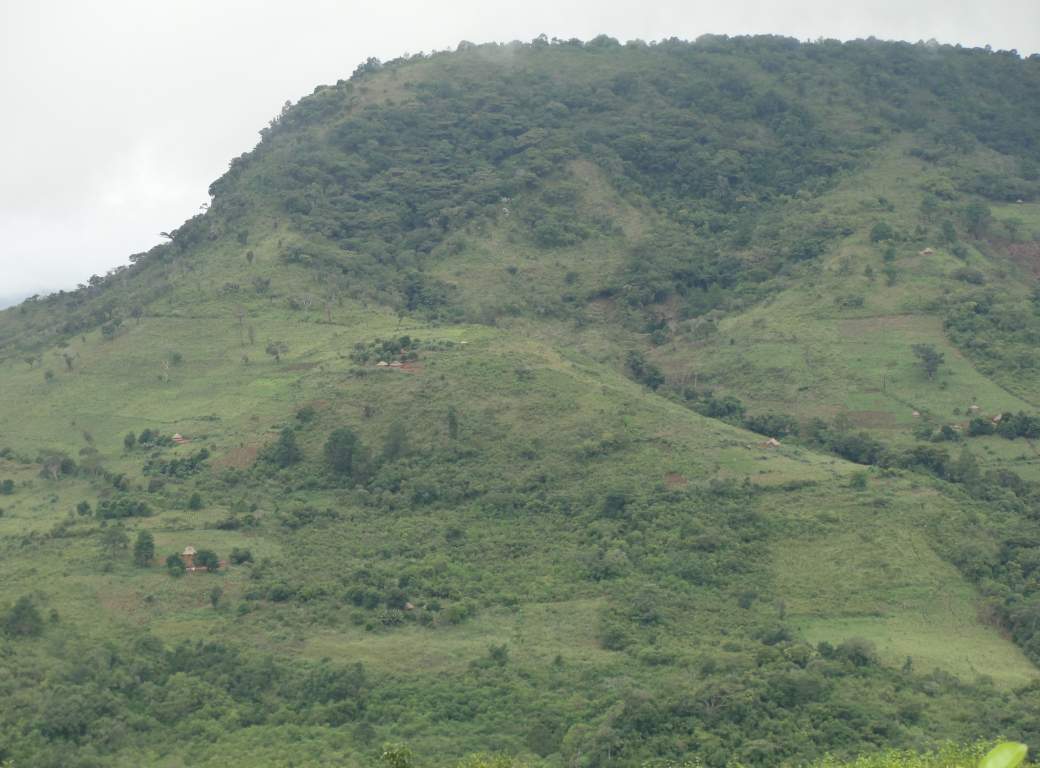 29
Thank you
Muchas Gracias
30